Школьные принадлежности
bag
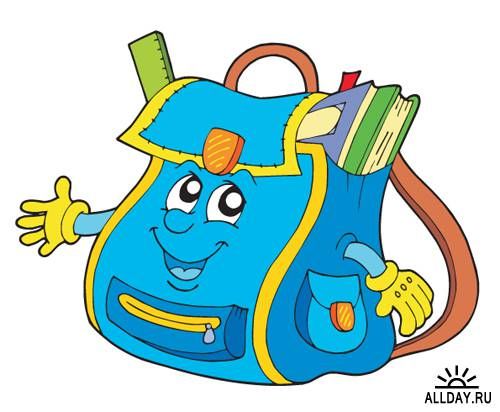 pen
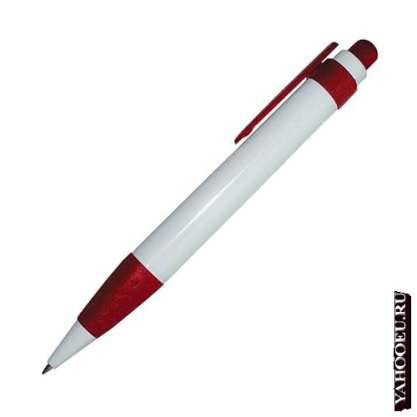 pencil
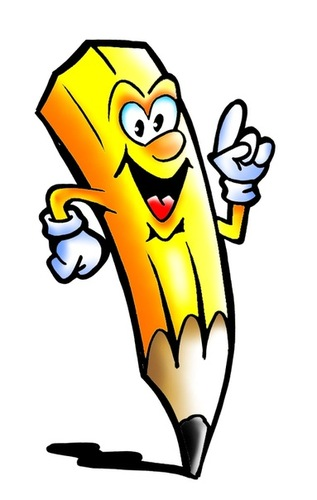 rubber
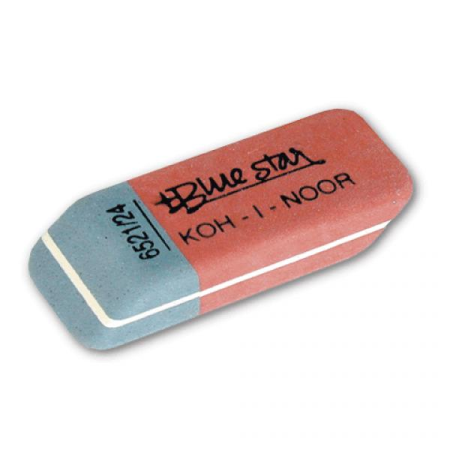 Pencil box
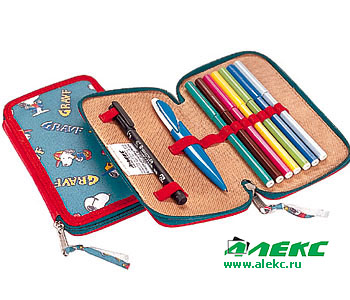 Text book
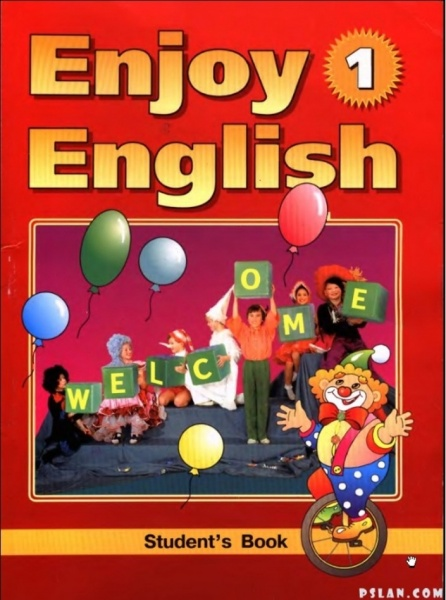 Work book
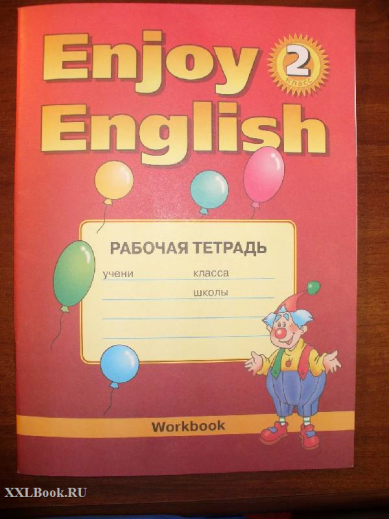 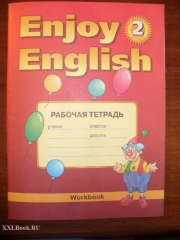 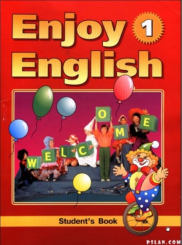 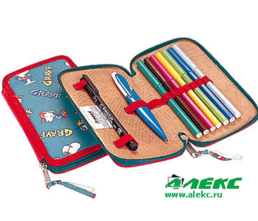 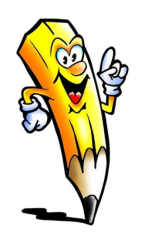 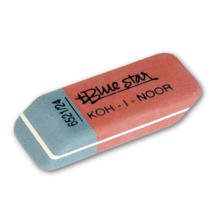 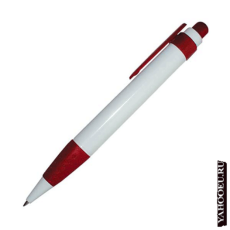 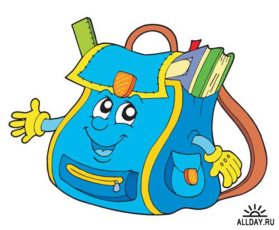 I have got …